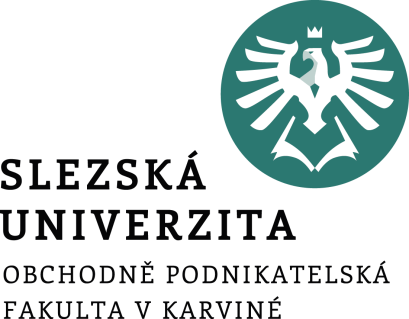 CHARAKTERISTIKA A ČLENĚNÍ NÁKLADŮ V NÁKLADOVÉM ÚČETNICTVÍ
Členění nákladů
Rozeznáváme následující členění nákladů:

druhové členění nákladů
účelové členění nákladů
Druhové členění nákladů
náklady účtujeme v 5. účtové třídě a lze je rozdělit na:

náklady provozní – souvisí s pravidelně se opakující provozní činností podniku (např. spotřeba materiálu)

náklady finanční – zachycují náklady spojené s finančními operacemi podniku (např. nákladové úroky)
Účelové členění nákladů
z hlediska identifikace nositele, který vyvolává vznik nákladů, můžeme provést rozdělení nákladů na: 

náklady hlavní výroby – vytváří se hlavní vlastnosti výkonů

náklady pomocné výroby - výrobek získává charakteristické znaky (barva)

náklady vedlejší výroby - výroba náhradních dílů, součástek

náklady přidružených činnosti – například zužitkování odpadu
Účelové členění nákladů
Základem účelového členění nákladů je jejich rozlišení na:

náklady technologické
náklady na obsluhu a řízení
Náklady technologické
vznikají v technologickém procesu dané činnosti

odpovídají reálnému průběhu aktivity

pokud se určitá výroba neuskuteční, technologické náklady nejsou vynaloženy 

příkladem může být mzda pracovníků, odpisy výrobního zařízení aj.
Náklady na obsluhu a řízení
jedná se o náklady vynaložené na činnosti nebo operace vytvářející podmínky k průběhu dané činnosti

jsou obvykle vynakládány společně na zajištění více druhů výrobků

při zavedení nebo zastavení určitého výkonu se rozsah těchto nákladů mění jen částečně
Náklady jednicové
souvisí nejen s technologickým procesem jako celkem, ale přímo s jednotkou dílčího výkonu

zpravidla se vypočítá vynásobením příslušné normy s předem stanoveným nebo skutečným počtem provedených výkonů (např. počtem vyrobených výrobků)

základním hodnotovým informačním nástrojem jejich řízení je kalkulace
Náklady režijní
výše nákladů na obsluhu a řízení

výše části technologických nákladů, která souvisí s technologickým procesem jako celkem

neroste přímo úměrně s počtem provedených výkonů

příkladem těchto nákladů může být mzda mistra, náklady na otop, které vychází z harmonogramu topné sezóny a normativu založeného na vytápěných m3 a další

základním nástrojem řízení těchto nákladů je rozpočet
Kalkulační členění nákladů
Pro účely kalkulací používáme kalkulační členění nákladů na:

náklady přímé
náklady nepřímé
Přímé náklady
bezprostředně souvisí s konkrétním druhem výkonu

lze je  jednotlivým aktivitám přiřadit bezprostředně při jejich vzniku

jedná se například o náklady jednicové (jednicový materiál, jednicové mzdy, ostatní přímé náklady)
Nepřímé náklady
nevážou se k jednomu druhu výkonu, ale k celku 

zajišťují průběh podnikatelského procesu podniku jako celku
Náklad podle závislosti na objemu výroby
Základem členění nákladů podle závislosti na objemu výroby jsou dvě základní skupiny nákladů: 

náklady fixní, které zůstávají neměnné i při změnách v určitém intervalu prováděných výkonů nebo využití kapacity

náklady variabilní, které se mění v závislosti na objemu výkonů
Fixní náklady
nemění se v určitém rozsahu prováděných výkonů nebo aktivity podniku

zpravidla se jedná o tzv. kapacitní náklady, které mají vztah k zajištění podmínek pro efektivní průběh podnikatelské činnosti

rozdělují se dále na dvě následující skupiny: 

umrtvené (utopené) fixní náklady 
vyhnutelné fixní náklady
Fixní náklady
čím větší bude objem provedených výkonů v rámci dané kapacity, tím rychleji bude klesat podíl fixních nákladů na jednotku výkonů (degrese fixních nákladů)


!!!!!!
Umrtvené (utopené) fixní náklady
jsou vynakládány často ještě před zahájením výroby

souvisí zejména s pořízením dlouhodobého majetku (budovy, strojní zařízení, informační systém) nebo realizací jiného investičního rozhodnutí

jejich celkovou výši nelze v průběhu podnikatelského procesu ovlivnit

jedinou možností jejich snížení je opačně působící investiční rozhodnutí (např. odprodej strojního zařízení)

jako příklad můžeme uvést odpisy fixních aktiv, nákup strojního zařízení apod.
Vyhnutelné fixní náklady
souvisí se zajištěním kapacitních podmínek podnikatelského procesu, avšak nesouvisí bezprostředně s investičním rozhodnutím

při trvalém snížení využití kapacity lze tyto náklady omezit

příkladem mohou být časové mzdy mistrů, náklady na vytápění výrobních prostor v případě, že podnik redukuje třísměnný provoz na dvousměnný apod.
Variabilní náklady
náklady, které se mění v závislosti na objemu výkonů

ze je rozdělit na variabilní náklady:

proporcionální 

nadproporcionální

podproporciální
Nákladová funkce
Celkové náklady = variabilní náklady + fixní náklady

CN = VN + FN
CN = vn * Q + FN

CN…celkové náklady
VN…celkové variabilní náklady
FN….celkové fixní náklady
vn…..variabilní náklady na jednotku
Q……počet výrobků
Pojetí nákladů v nákladovém účetnictví
Rozlišujeme:

finanční pojetí nákladů

hodnotové pojetí nákladů

ekonomické pojetí nákladů
[Speaker Notes: csvukrs]
Oportunitní náklady
Protože ekonomické zdroje jsou omezené, nemůže podnik uskutečnit všechny možnosti, ale vybírá si pouze některé z nich. 

Oportunitní náklady jsou tak charakterizovány jako ušlé výnosy, o který podnik přichází tím, že určitou alternativu, která byla předmětem rozhodování, neuskuteční. 

Naproti tomu můžeme vymezit oportunitní výnosy, což představuje náklady, kterým se podnik tím, že určitou alternativu dalšího vývoje neuskuteční, vyhýbá.
Kalkulační úroky
používají se u vlastního kapitálu

cílem je ekonomicky reálný pohled na vykázaný hospodářský výsledek

do účetních (daňových) nákladů lze dát jen úroky z půjčeného cizího kapitálu

kalkulační úroky se definují ve výši, která odpovídá reálným úrokům získaných půjčením vlastních peněz s obdobným rizikem.
[Speaker Notes: csvukrs]
Kalkulační nájemné
používá se tam, kde se využívají vlastní budovy (např. výrobní, skladovací, prodejní a kancelářské prostory) a pozemky

cílem kalkulačního nájemného je zajištění ekonomicky reálného pohledu na vykázaný hospodářský výsledek

do účetních (daňových) nákladů lze dát jen náklady spojené s údržbou budov a pozemků, reálně však existuje tržní nájemné 

kalkulační nájemné se definuje ve výši, která odpovídá tržního hodnotě nájmu daných vlastních prostorů a ploch
[Speaker Notes: csvukrs]
Kalkulační odpisy
používají se především tam, kde úroveň účetních (daňových) odpisů neodpovídá reálné hodnotě pořízení nového majetku

v případě cenově nízkých původních investic jsou ve finančním účetnictví používány adekvátně nízké odpisy, které však neodpovídají současné výrazně vyšší pořizovací ceně daného majetku

z tohoto důvodu by měly kalkulační odpisy vycházet z reálných současných pořizovacích cen daného majetku
[Speaker Notes: csvukrs]
Příklad
Autobazar se zabývá nákupem aut za účelem jejich následného prodeje.

Zásoba nakoupených 150 aut má hodnotu 30 mil. Kč a je plně kryta vlastním kapitálem. 

Cizí zdroje nejsou používány. 

Autobazar vlastní pozemek o výměře 6 000 m2, který zakoupil před 15 lety za 1 mil. Kč. 

Roční hospodářský výsledek před zdaněním činil 2,5 mil. Kč. 

Je tento hospodářský výsledek z ekonomického pohledu (z pohledu nákladového účetnictví) dostatečný?
Řešení
[Speaker Notes: csvukrs]
Příklad
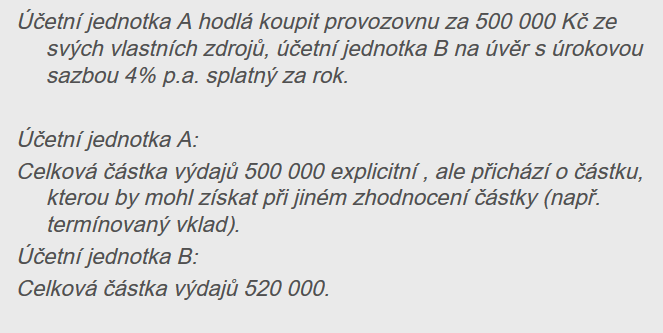 [Speaker Notes: csvukrs]
Děkuji za pozornost